Objection Handling
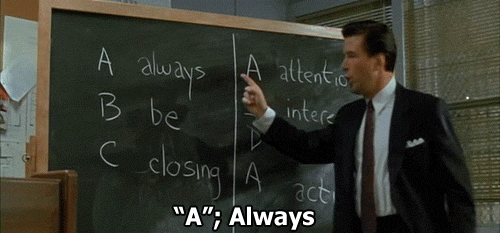 What is an objection?
In sales, an objection refers to a statement, concern, or reason raised by a potential customer that expresses hesitation, doubt, or resistance to making a purchase. Objections typically arise during the sales process when the prospect is unsure about the product or service, its value, or whether it meets their needs. These objections can be related to factors such as price, product features, timing, competition, or perceived risks.
Lets Find The Real Objection!
Studies have shown the 1st, 2nd, sometimes even the 3rd objection you get from a potential client is not the true objection. Therefore, asking open ended, and probing questions is crucial to finding the underlining reason the client is not interested. To follow up with the questions you need to make clarifying statements. This will allow you to get a complete and accurate picture of what their real objection is.


Each “No” is just one step closer to client solutions.
Handling Objections Before they come!
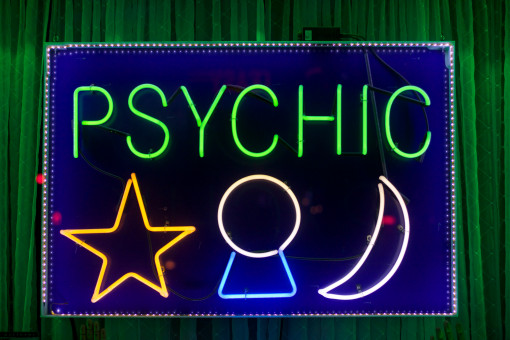 Bring the real objections out in the open through
Questions!
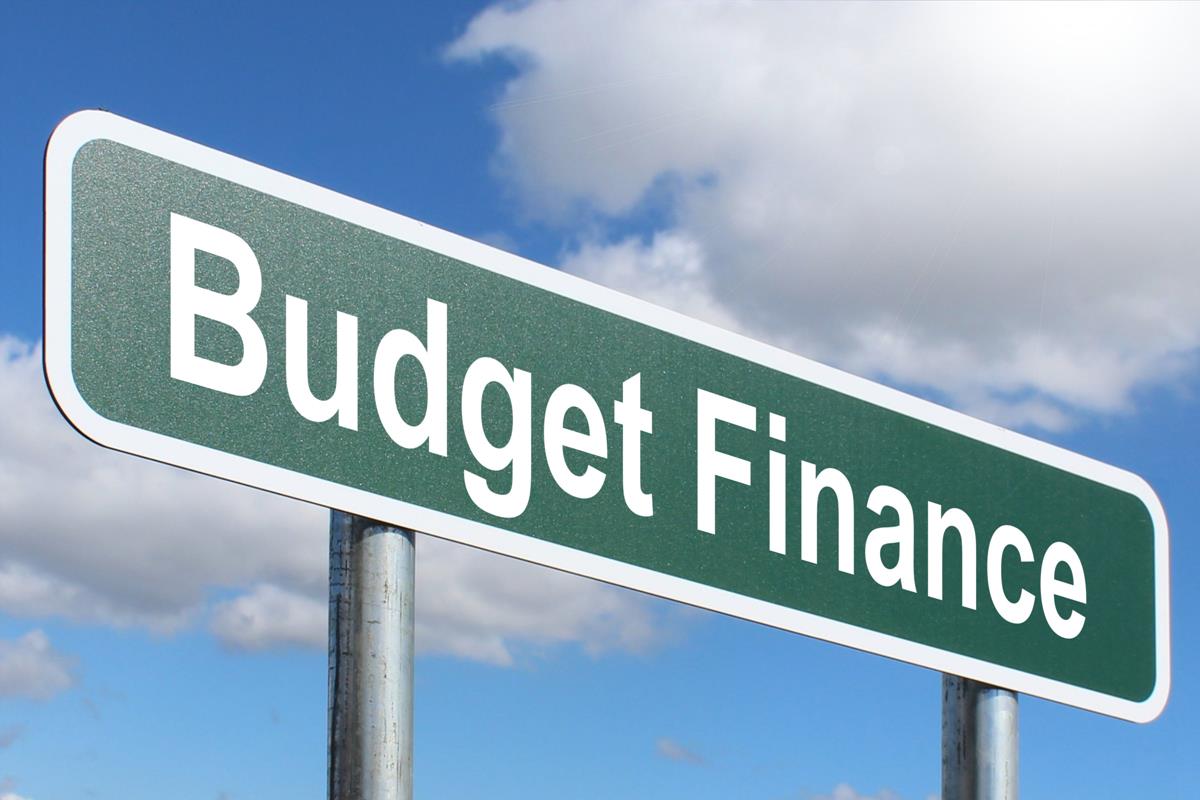 Budget Concerns.
“How long have you been planning to get this work done? Have you set a budget for it?”
This allows you to discuss affordability and payment options early, ensuring price objections are addressed up front.    

“What’s more important to you: getting the lowest cost upfront or ensuring the repair lasts long-term?”
This question frames value versus cost and opens the door to explaining warranties or premium options.
This Photo by Unknown Author is licensed under CC BY-SA
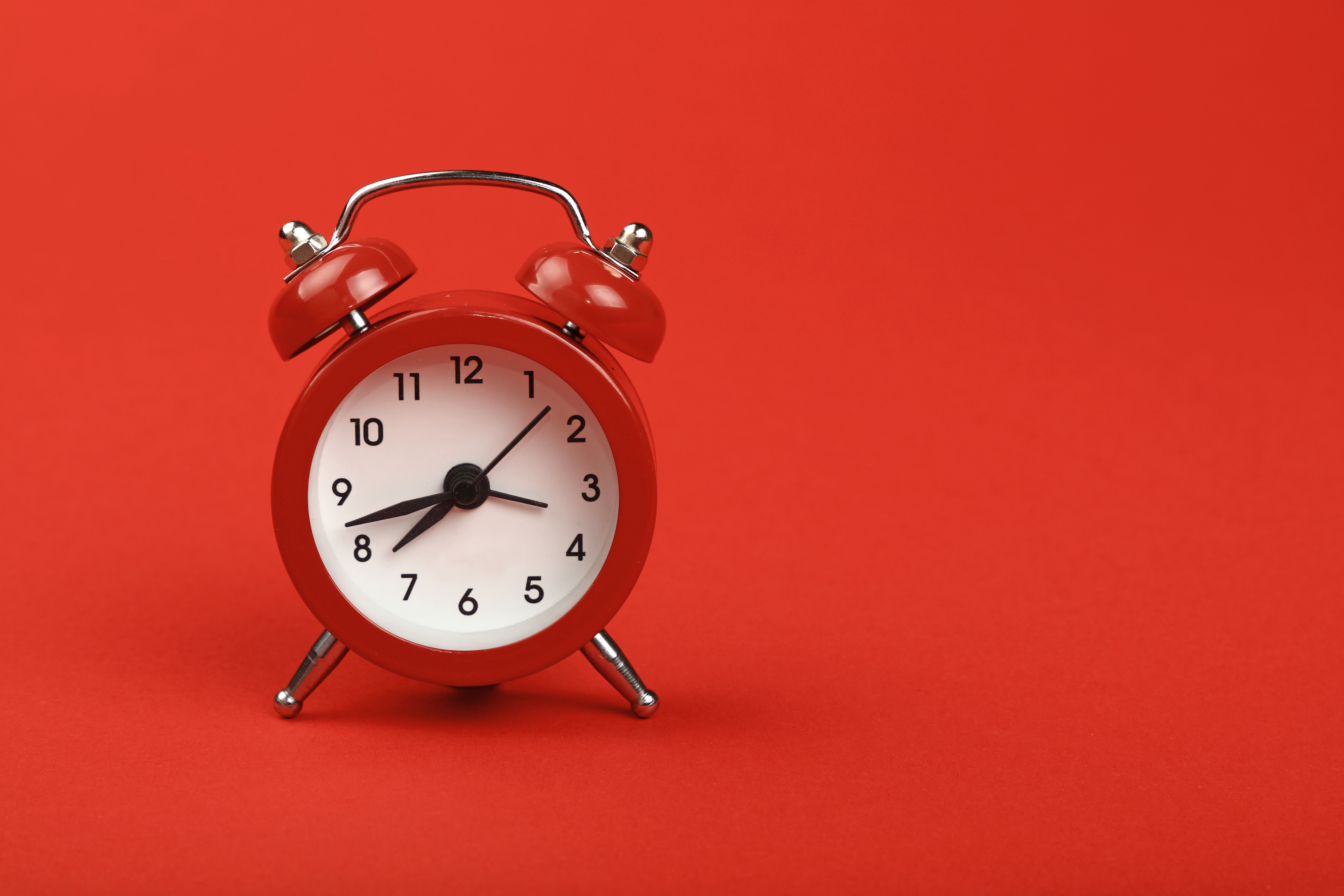 Timing Concerns.
“How urgent is this repair or replacement for you?”
This helps gauge their sense of urgency and can prevent pushback about scheduling.

“Have you had any issues with your garage door before, or is this the first time you’re addressing it?”
By exploring past experiences, you might uncover frustrations that make them more willing to commit now.
Quality or Product Longevity.
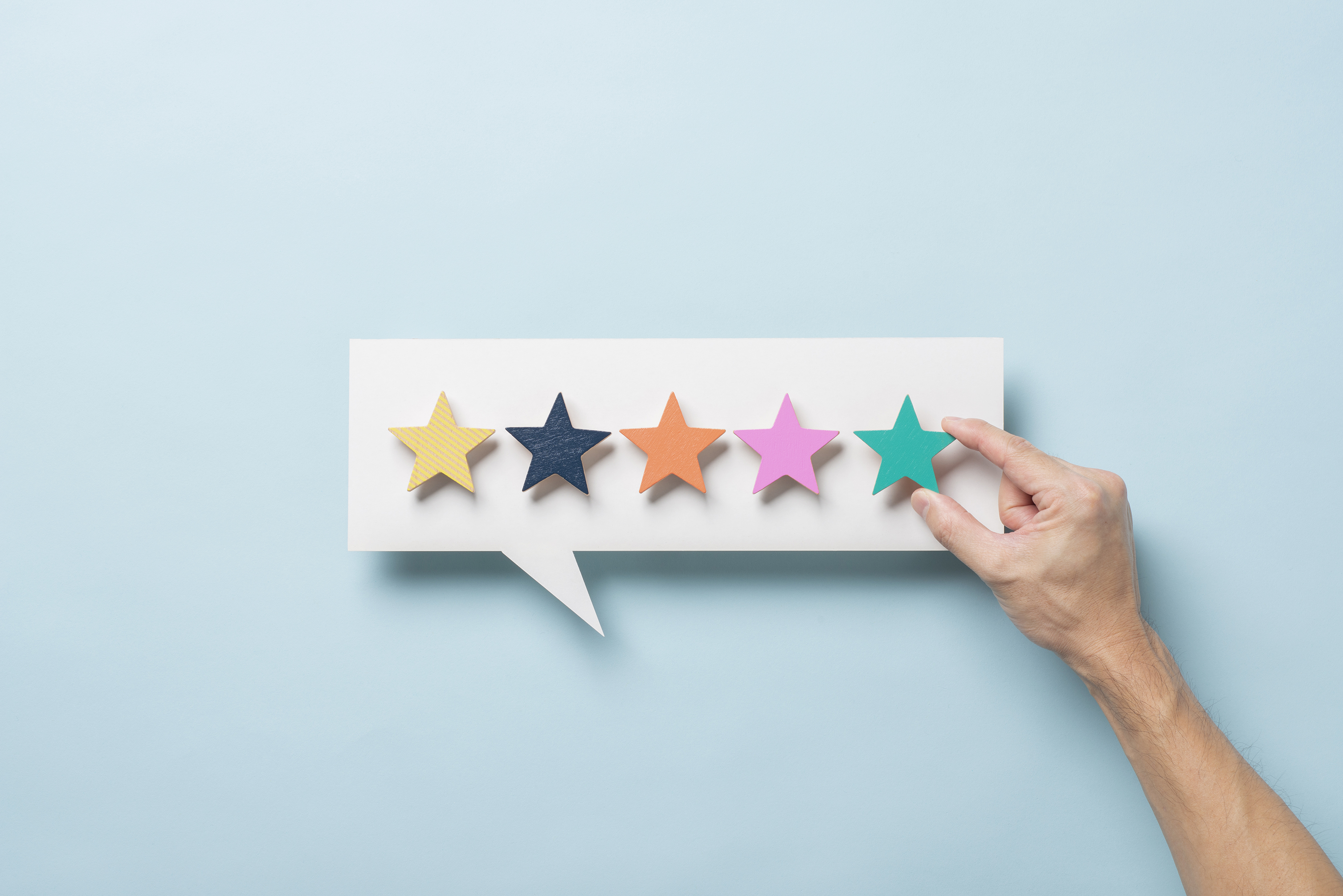 “What kind of reliability are you looking for in a garage door or opener?”
This question sets up a discussion about the durability and features of the products you’re offering.

“Have you had a chance to look into the difference between [your offering] and lower-cost options?” This lets you preemptively explain why your product/service stands out.
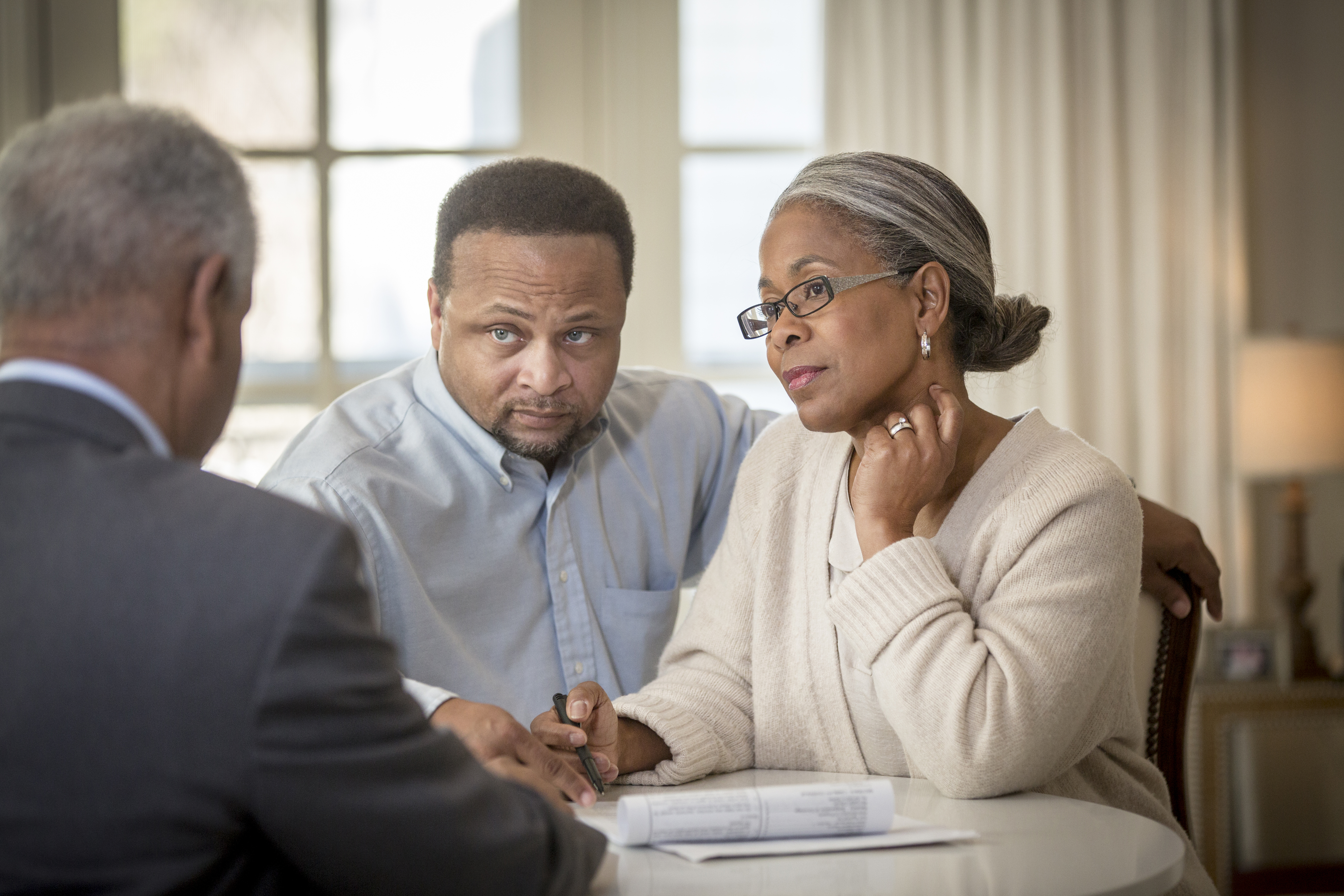 Decision-Making Process
“Who else is helping you make this decision? Are there specific concerns you think they might have?”
If there’s another decision-maker, addressing their concerns indirectly ensures alignment.

 “What’s the most important factor for you when deciding on a repair or replacement?”
This question brings up potential objections, like cost, time, or warranty, giving you a chance to address them early.
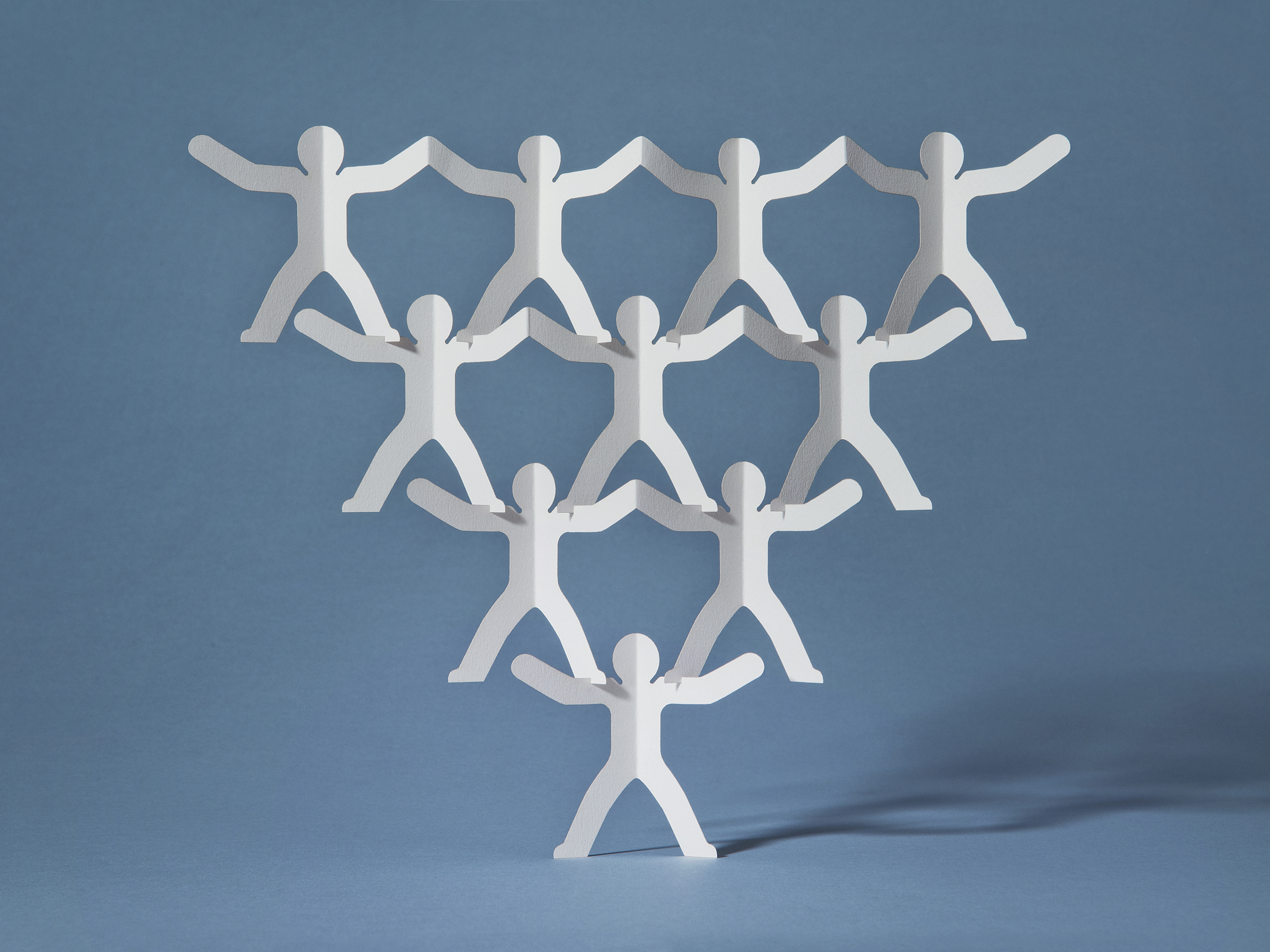 Trust and Confidence
“Have you had any work done on your garage door by other companies in the past? How was your experience?”
If they mention dissatisfaction, you can assure them how your approach is different.
 

“What’s your biggest concern about moving forward today?”
 This question might directly surface objections, allowing you to tackle them          head-on
Most common Objections!
Objection Handling Pattern
1. Acknowledge & Empathize
2. Ask Probing Questions
3. Reframe the Focus
4. Offer Alternatives or Solutions
5. Reaffirm the Benefits
6. Set a Follow-Up or Leave the Door Open
“There is no money.”
• “I completely understand—times can be tough. A garage door issue is never something we plan for.” 
• “Your garage door is the largest moving part of your home and critical for security and daily convenience. Putting off repairs could make the problem worse and more expensive down the road.”
• “Most of our clients see this as an investment in their home’s safety and functionality, especially with how much we rely on our garage doors every day.”
• “We have options to help make this more manageable. Would splitting the cost into monthly payments work better for you?”
• “I understand. Can I ask what your biggest concern is about moving forward today? Sometimes we can find a solution that works better for you.”
• “If budget weren’t a concern, would this be the solution you’d go with? Let’s figure out a way to make this work for you.”
• “I hear you. My concern is if we wait too long, it could lead to a more costly repair down the line. How can we make this easier for you today?”
• “We’re running a promotion this month that could help bring the cost down. Would that help make the decision easier?”
• “I completely understand this might not be the best time for you. If your situation changes or you’d like to explore options down the road, just let us know. We’re here to help.”
“Its too expensive.”
• “I hear you—price is an important factor in making any decision.”
• “What part of the price concerns you the most? Is it the overall cost or specific components?”
• “What is your budget for this project? Maybe we can explore options that fit better with what you’re comfortable spending.”
• “I understand it might seem like a big investment, but here’s the thing: We provide [mention key benefits like high-quality materials, expert installation, long-term warranty, peace of mind, or customer support]. With us, you’re not just paying for a service, you’re investing in long-term reliability and safety.”
• “Cheaper alternatives might save you money now, but they can lead to higher costs down the road with repairs or replacements. Our approach is designed to save you money in the long run.”
• “Many of our customers felt the same way at first, but once they saw the difference in quality and service, they were glad they invested in a higher-end solution.”
• “If the full project is out of budget, we can prioritize the most important work first and tackle the rest later. This way, you can still get the peace of mind without committing to everything at once.”
“We also offer payment options to make this more affordable for you. Would you be interested in learning more about that?”
• “At the end of the day, we want you to feel comfortable with your decision, knowing you’re making the best choice for your home. And with our [mention warranty, expertise, or any guarantee], you’re getting far more than just a quick fix.”
“You're just trying to upsell me.”
• “I understand why it might feel that way, and I want to assure you that my goal is to find the best solution for your situation.”
• “My job is to make sure you understand all your options so you can make an informed decision. Some clients prefer the basic repair, while others want to invest in long-term solutions.”
• “Can I ask what’s most important to you—saving on upfront costs or ensuring you won’t need another repair anytime soon?”
• “The reason I’m suggesting this option is because it will prevent future issues and save you money in the long run.”
• “Think of it like maintaining your car—sometimes a quick fix works, but other times, investing in the right part now prevents a bigger expense later.”
• “If that feels like too much right now, we can focus on the most critical issue today and revisit the rest later.”
• “I’m here to help, not pressure you. Whatever option you choose, I want you to feel confident in your decision.”
“I need to talk to my spouse.”
• “I completely understand. This is an important decision, and it makes sense to involve your spouse.”
• “What do you think your spouse’s biggest question or concern might be about this?”
• “Would it help if I provided you with a summary or key points to make that conversation easier?”
• “I completely understand. Just so you know, we’re currently running a promotion that ends soon—do you think they’d want to take advantage of that?”
• “Would it help if we set up a quick call with both of you? I’d be happy to answer any questions they might have.”
• “Just to recap, this solution will [highlight key benefits]. Most of my clients find it’s an investment in their home’s safety and convenience.”
• “When would be a good time for me to check back in after you’ve had that conversation?”
“I can get it cheaper elsewhere.”
• “I understand—price is always a consideration, and it’s smart to compare options.”
• “Out of curiosity, what’s most important to you in this type of service—price, quality, or reliability?”
• “Have you had a chance to compare what’s included with their service versus ours?”
• “While we may not always be the cheapest option, what sets us apart is our [warranty, quality parts, same-day service, or other benefits]. Our clients often tell us they feel the investment was well worth it.”
• “Cheaper options might save you upfront, but they could lead to more frequent repairs or replacements down the line. We focus on solutions that last.”
• “I’ve worked with many clients who went with a cheaper option initially but came back to us later because they weren’t satisfied. We want to save you that hassle.”
• “If cost is a concern, we could explore a phased approach to address the most critical issues first.”
• “Just a quick note: some cheaper options use lower-quality parts that might not meet safety standards. It’s important to consider what you’re really getting.”
• “I completely understand wanting to find the best deal. With us, you’re not just paying for the repair—you’re investing in long-term reliability and peace of mind.”
“Send me a quote.”
• “Of course, I can provide you with a quote. Let me make sure it’s as accurate and helpful as possible.”
• “Can I ask what’s most important to you when deciding on this kind of service—price, quality, or timeline?”
• “Are there any specific concerns or details you’d like me to include in the quote?”
• “Before I send it over, I’d like to quickly review what we discussed to ensure the quote covers everything you need.”
 “Just so you know, our quotes include [warranty, service guarantees, etc.], which many clients find adds value and peace of mind.”
• “Once I send the quote, how soon are you looking to move forward?”
• “The quote is just one piece of the puzzle. Would you like me to walk you through why our service might be a better fit compared to others?”
“I have other projects on the table”
• “I completely understand. Managing multiple projects can be overwhelming—prioritizing is key.”
• “Out of curiosity, where does the garage door fit into your list of priorities right now?”
• “What’s the timeline for your other projects? Would addressing this now help avoid overlapping problems later?”
• “The garage door is something you use every day, and a small issue now could lead to bigger problems down the line. Taking care of this could save time and money later.”
• “We can focus on the most critical part of the repair or replacement today and revisit the rest when it’s more convenient for you.”
• “One thing I’d be concerned about is how long this issue can go without causing more damage. Could we find a way to address this now before it affects your other projects?”
• “When your other projects are complete, you’ll want to know your garage door is reliable and secure. Wouldn’t it be great to have one less thing to worry about?”
“Let me shop around.”
• “I completely understand—it’s smart to shop around and compare options to make sure you’re getting the best deal.”
• “What’s most important to you in choosing the right service? Price, quality, or reliability?”
• “Have you had a chance to look at what’s included in other companies’ quotes? Sometimes the price difference is due to differences in service or quality.”
• “While price is always a consideration, our service stands out because [mention your unique advantages like warranty, expertise, quick response time, or quality materials].”
• “Some of our clients initially shopped around but found that what we offer in terms of [service, warranties, reliability, or convenience] was well worth the investment.”
• “I’m happy to help answer any questions you may have while shopping around, whether it’s comparing services or understanding what’s included in your quote.”
• “I just want to mention that we’re currently running a promotion that may help you save, but it’s only available for a limited time.”
“I’ll think about it and get back to you.”
• “I understand, and I want to make sure you feel comfortable with your decision.”
• “Is there anything specific you’re still unsure about or would like more information on?”
• “What part of the decision process are you still thinking over? Maybe I can help clarify something for you.”
• “I’m happy to answer any questions as you think it over. Would it be helpful if I provided you with a breakdown of the proposal or a summary of the key benefits?”
• “I know this is an important decision, and I want to make sure you have all the information to make the best choice for you. Just to recap, here are the key benefits that set us apart [mention key points like reliability, quality, or warranty].”
• “Just to let you know, we’re currently running a promotion that ends soon. It might be worth considering if that could work for you.”
“I don’t like you”
“I’m sorry if I’ve done something to upset you—that’s not my intention.”
• “I understand that I might not be the right fit for everyone, and that’s okay. My goal is to make sure you get the service you need.”
• “Let’s focus on what’s most important to you. What can I do to make this process easier for you?”
• “I know we might not see eye-to-eye, but we both want the same thing: a safe, reliable garage door for your home.”
• “If there’s something I’ve said or done that didn’t sit right, please let me know. I’d like to make things right.”
• “If you’d feel more comfortable working with someone else on our team, I’d be happy to arrange that for you.”
• “I’m here to help, whether it’s with me or someone else. At the end of the day, I want to make sure you’re taken care of.”
This To Remember!
1. Acknowledge & Empathize
Show understanding of their concern and validate their feelings.
2. Ask Probing Questions
Dig deeper to uncover the root cause of their objection.
3. Reframe the Focus
Shift the conversation toward value, long-term benefits, or quality.
4. Offer Alternatives or Solutions
Provide options that address their concerns, such as payment plans or phased solutions.
5. Reaffirm the Benefits
Reinforce why your offer stands out and how it will help them in the long run.
6. Set a Follow-Up or Leave the Door Open
Let them know you’re available to answer more questions and schedule a follow-up.